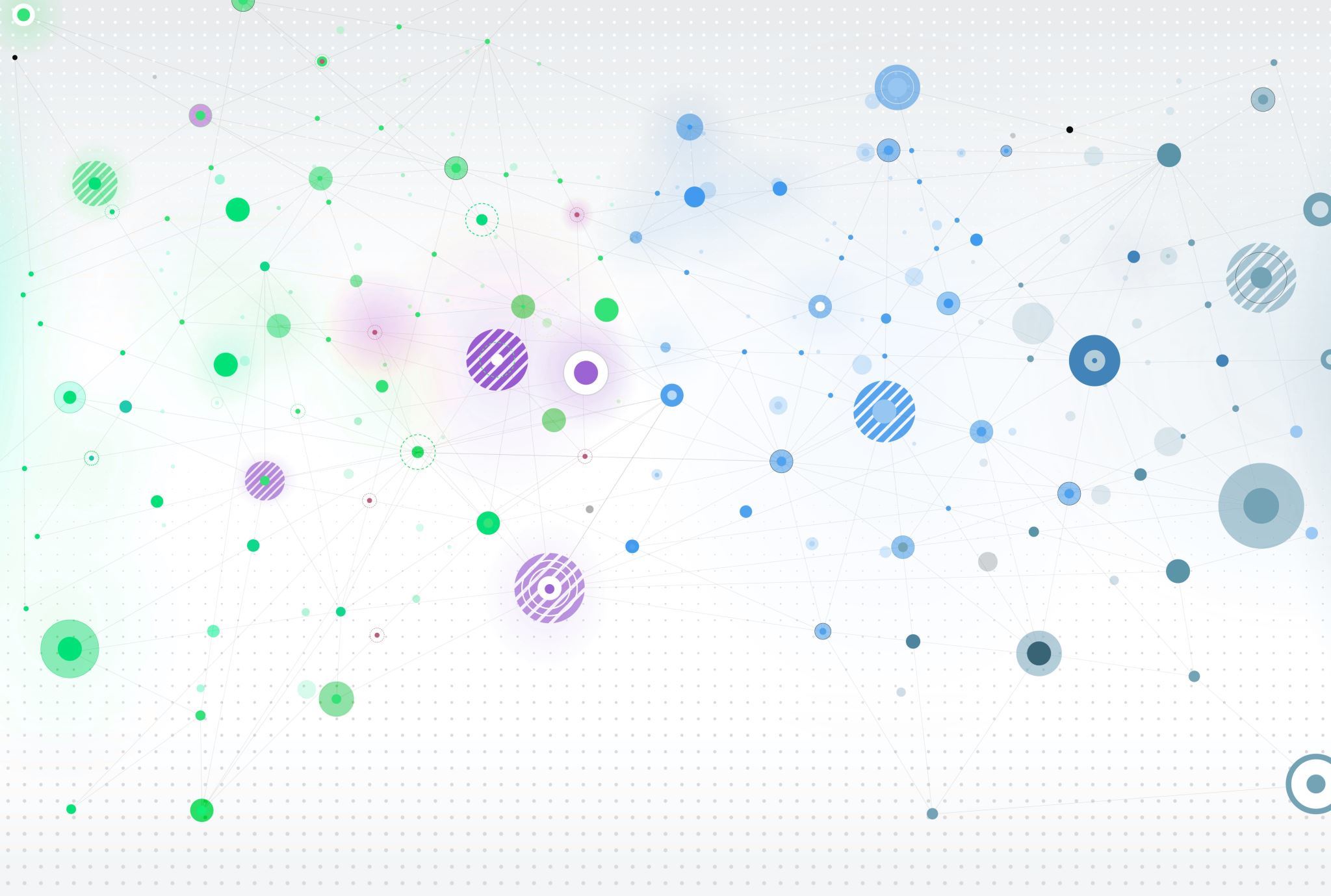 Introduction
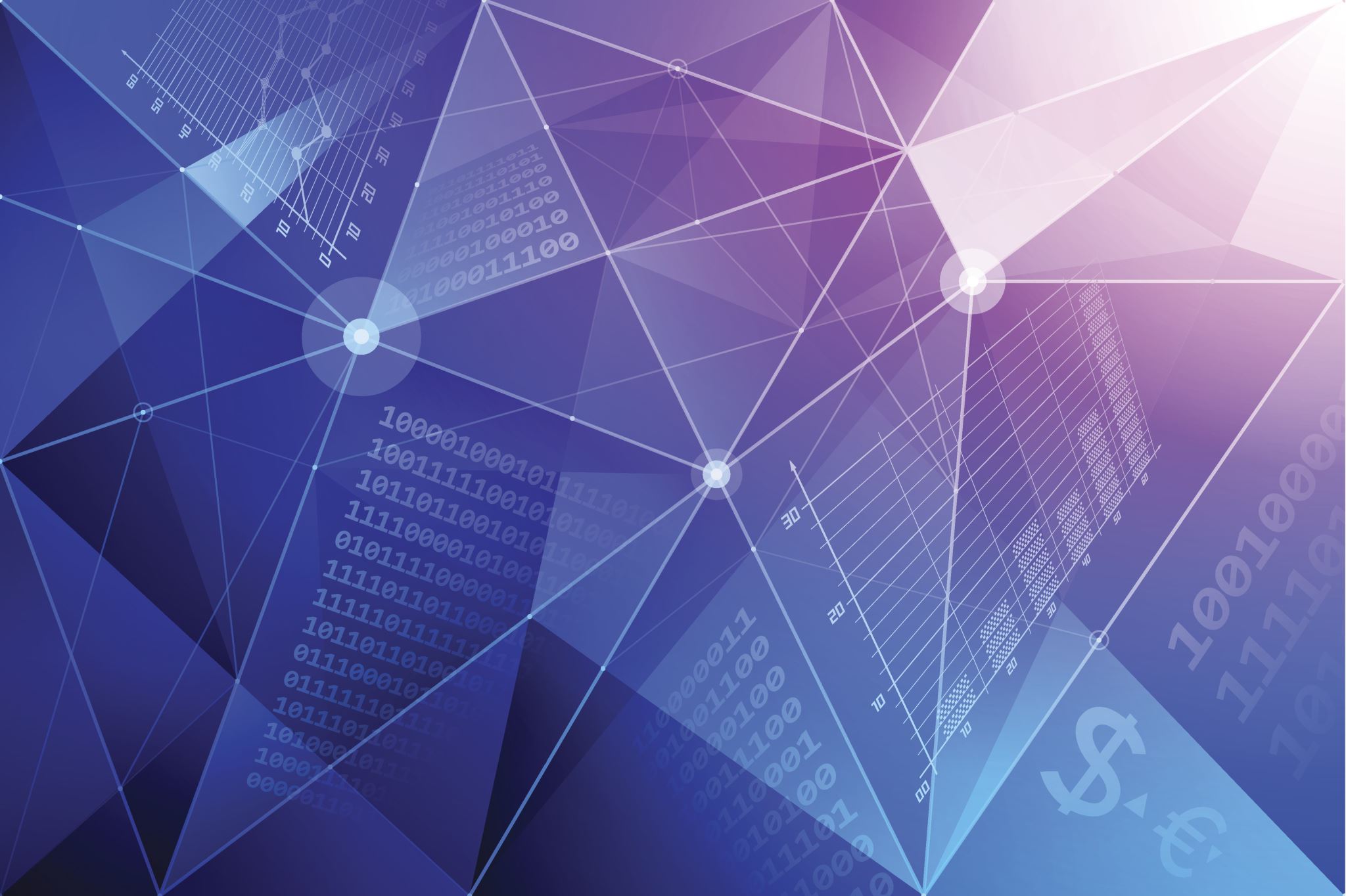 ARM RISC Design Philosophy
Introduction to ARM processors and their widespread use in various devices
Brief overview of the key topic: ARM RISC Design Philosophy
Definition of RISC
Explanation of the key principles of RISC design philosophy
Comparison of RISC with CISC
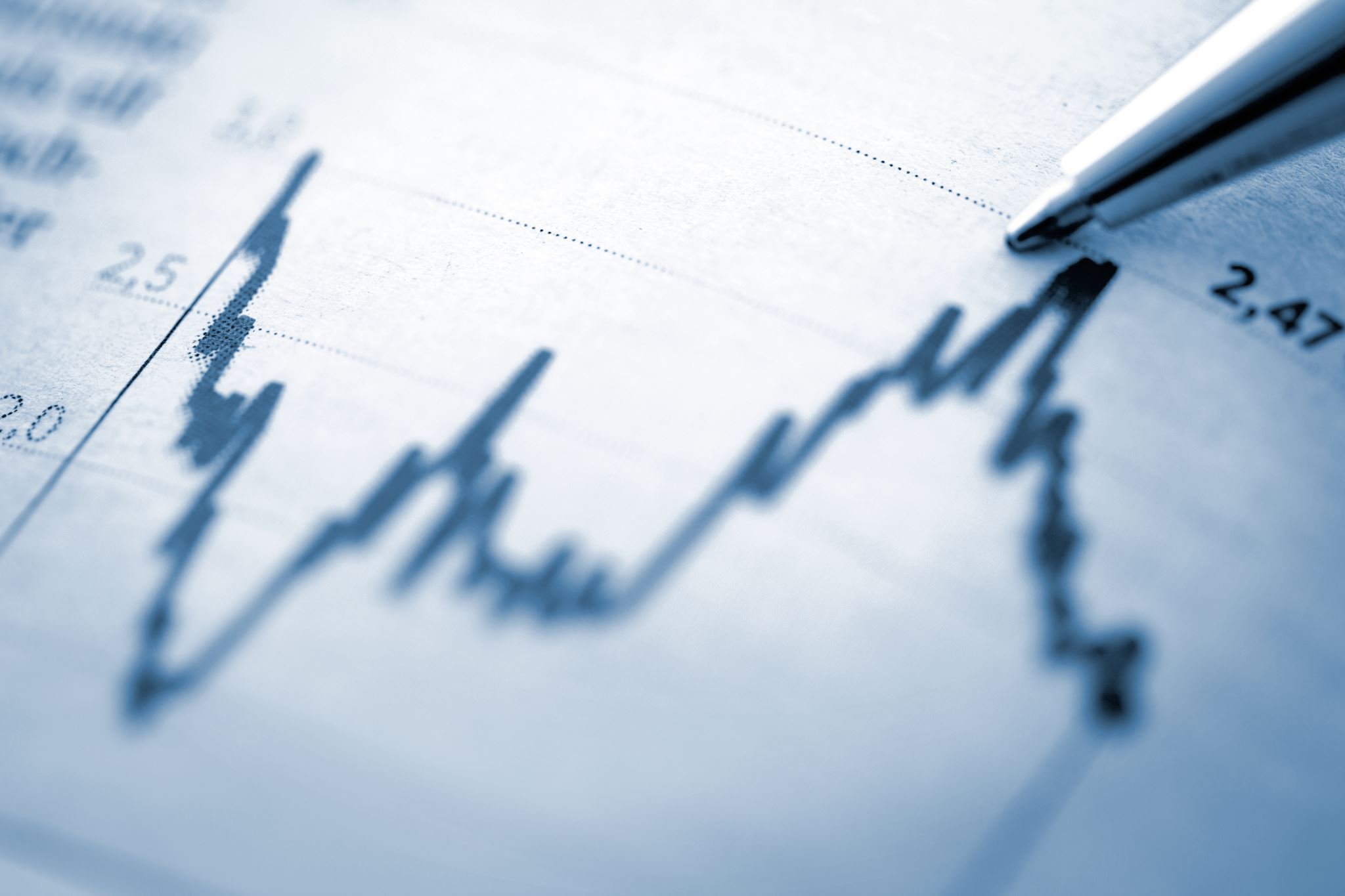 ARM Architecture Overview
Brief overview of ARM architecture and its significance
Mention of ARM's dominance in mobile devices, embedded systems, and IoT
Simplicity: Focus on a small set of simple and optimized instructions
Orthogonality: Consistent registers and uniform instruction format
Uniform Register File: Data and address operations using the same set of registers
Load-Store Architecture: Memory access limited to load and store instructions
Fixed-Length Instruction Encoding: Simplifies fetching and decoding
Pipelining and Instruction-Level Parallelism: Efficient execution and performance
Improved performance through efficient instruction execution
Simplicity and orthogonality leading to easier design and optimization
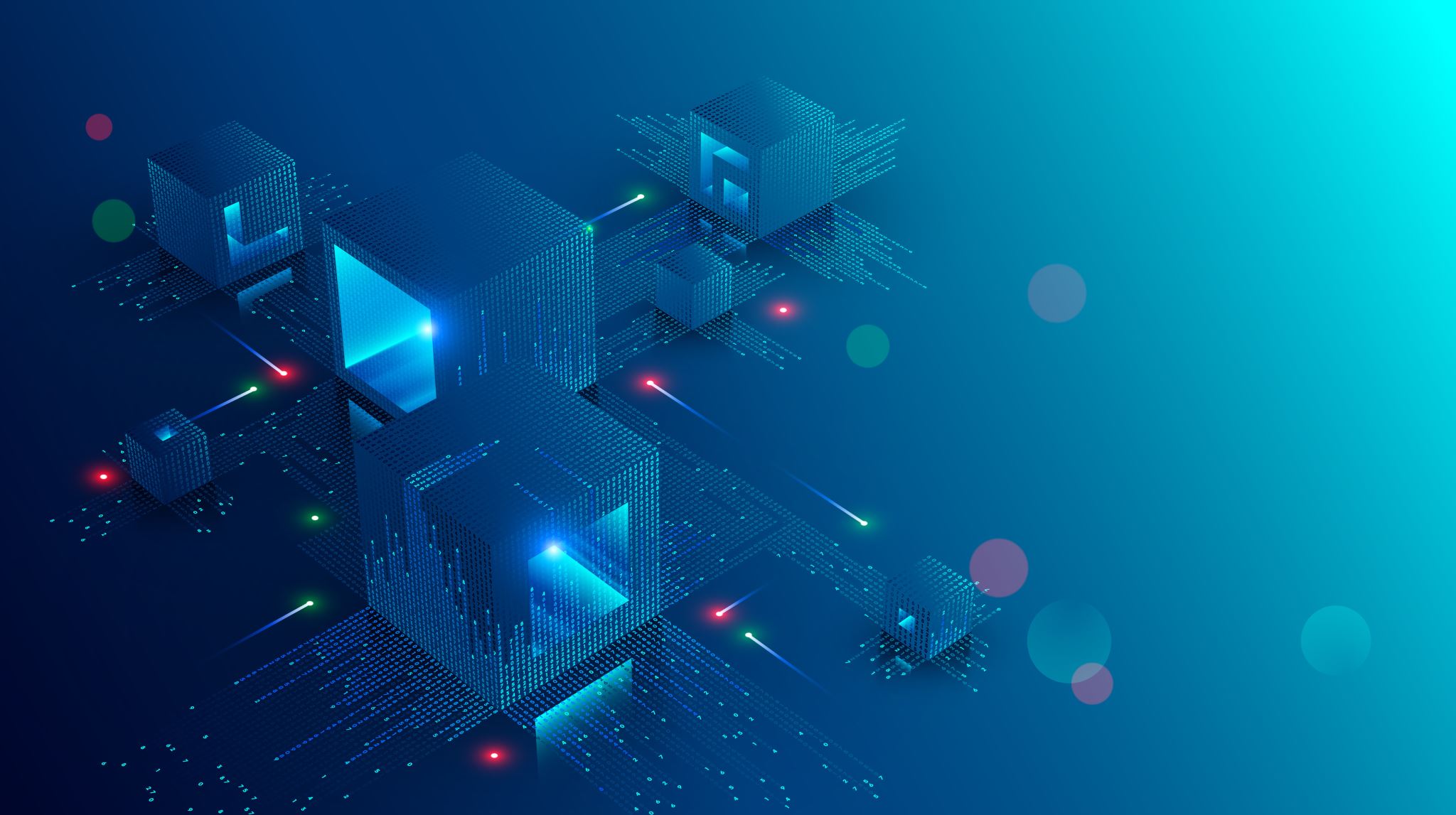 ARM Architecture Overview
Reduced power consumption and energy efficiency
Compatibility and ease of programming across different ARM-based systems
Applications and Impact
Conclusion